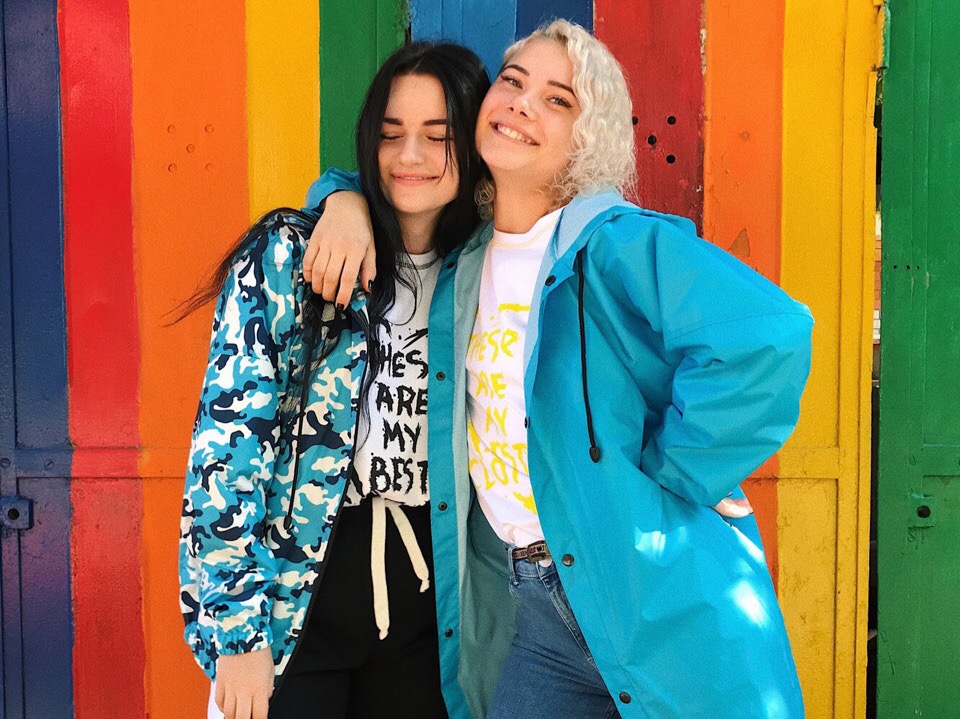 ТРИКОТАЖНАЯ КОЛЛЕКЦИЯ  ТМ HOBOCODE
ПЛАЩИ, ПЫЛЬНИКИ, СУМКИ. 
ОДЕЖДА И АКСЕССУАРЫ ОТ ДОЖДЯ И ВЕТРА.

СДЕЛАНО В РОССИИ
2018 г.
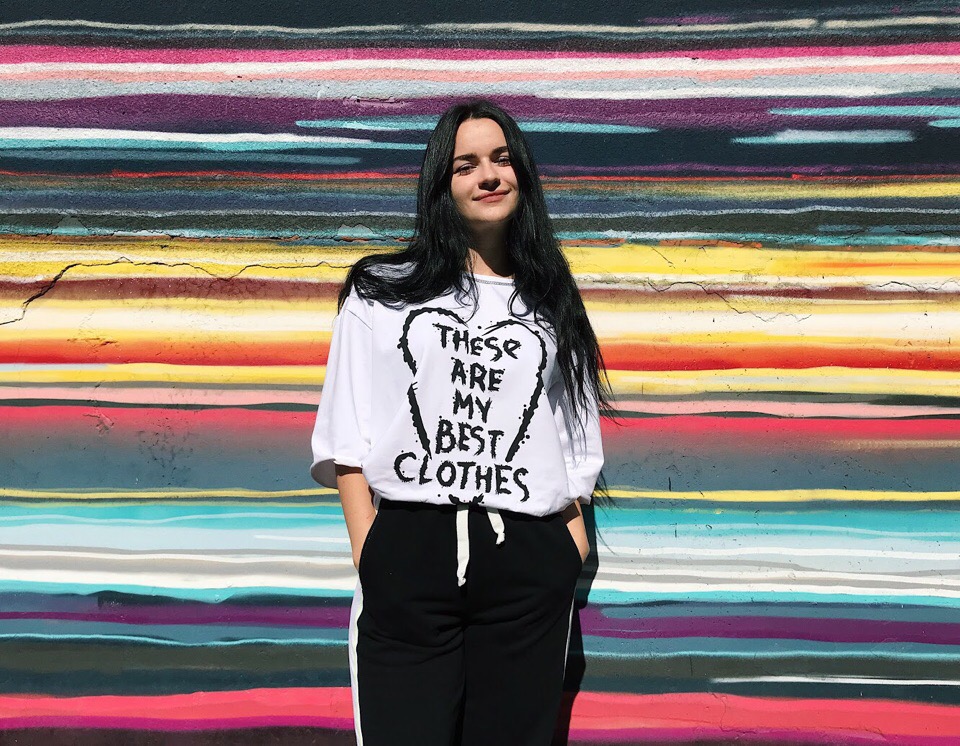 ТРИКОТАЖНАЯ КОЛЛЕКЦИЯ  ТМ HOBOCODE
Каким должен быть идеальный трикотаж?
Хорошо садиться на любую фигуру
Быть приятным к телу
Не терять форму после первой стирки
Не покрываться катышками после первой носки
Вписываться в casual - комплекты
Быть комбинаторным и иметь свою индивидуальность
Мы собрали все эти качества в нашей первой трикотажной мини-коллекции, и с удовольствием делимся с вами этой прекрасной новостью!
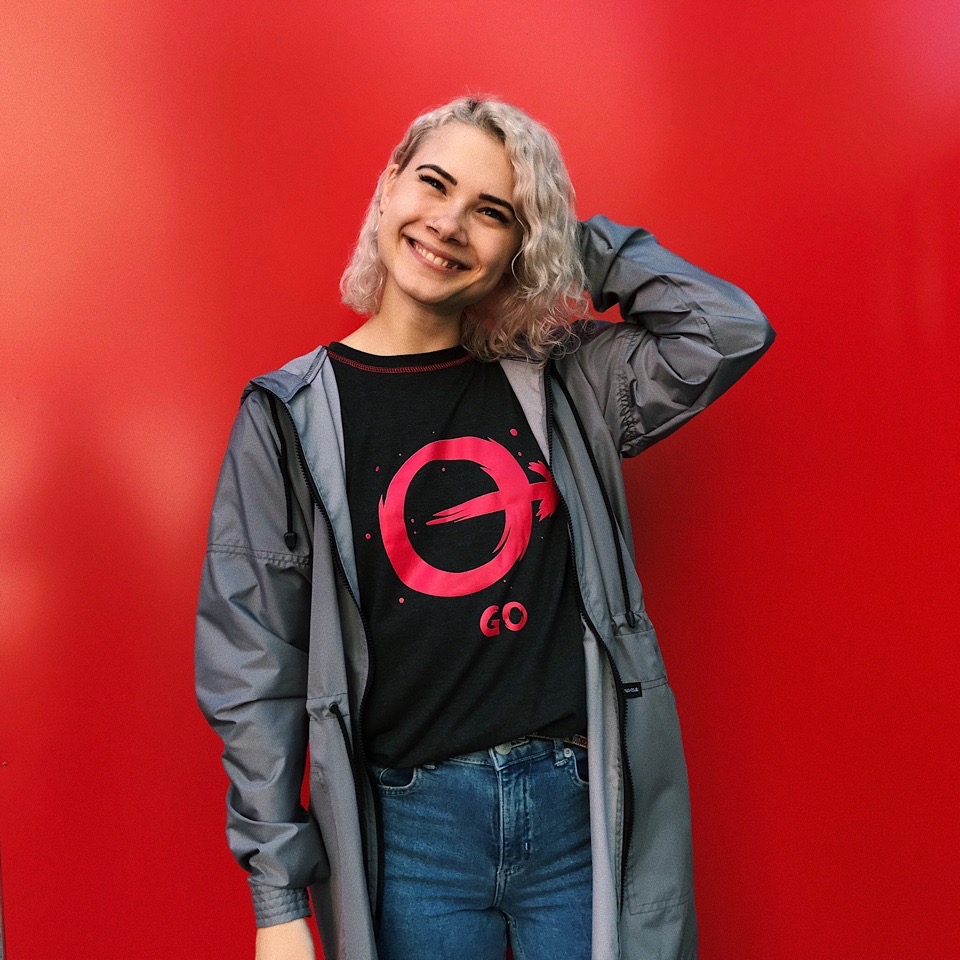 ТРИКОТАЖНАЯ КОЛЛЕКЦИЯ  ТМ HOBOCODE
ПОСАДКА. Благодаря уникальному авторскому лекалу и oversize – концепту, вещи садятся на людей любой комплекции и любого пола, что очень хорошо сказывается на онлайн-продажах.
КАЧЕСТВО. Мы очень тщательно подбирали поставщика ткани, и в итоге работаем с турецким трикотажем высочайшего качества. 
СОСТАВ. Мы намеренно выбираем не 100% хлопок, а ткани с небольшим содержание синтетических волокон, т.к. именно такой состав позволяет изделиям сохранять форму и цвет даже после большого количества стирок.
КОЛЛЕКЦИЯ. Мы создали именно коллекцию, а не разрозненные модели. Можно без проблем собрать полноценный look из худи, брюк и футболки или фуфайки, с идеальным попаданием цвета принта в цвет вставок и отстрочек.
ПРИНТЫ. Принты на футболках универсальны и отражают концепцию нашего бренда, обращаясь к культуре настоящих хобо, людей с тягой к путешествиям и позитивным жизненным переменам.
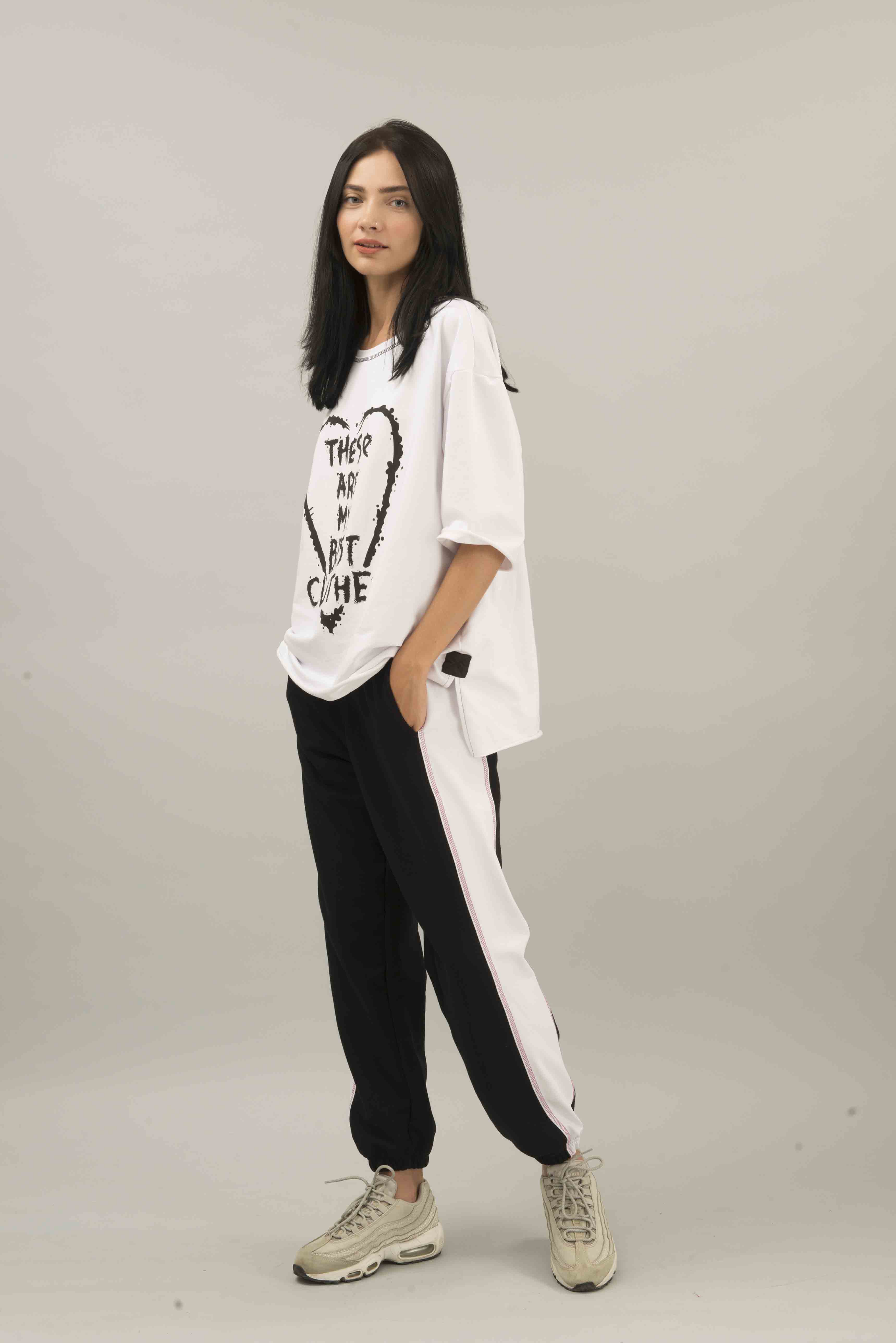 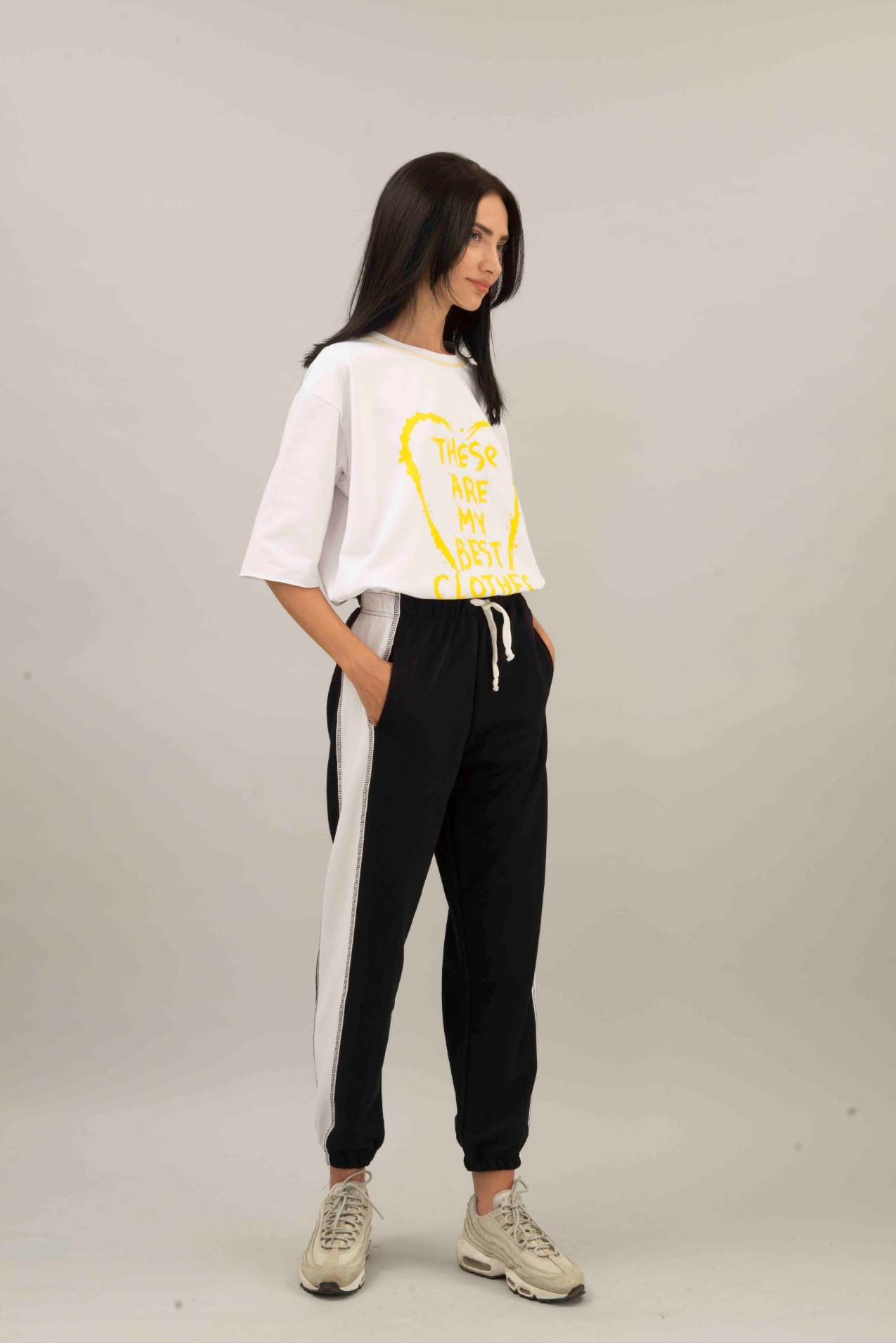 ФУФАЙКА БЕЛАЯ С ПРИНТОМ
Белая фуфайка с принтом «These are my best clothes» («Это моя лучшая одежда»)
Материал: френч терри, 72/20/8 (хб/пэ/эл), пенье.
Цвета принтов: черный, желтый, фуксия
Oversize
Unisex
Размеры: S, M, L
Стоимость (РРЦ): 2 180,00
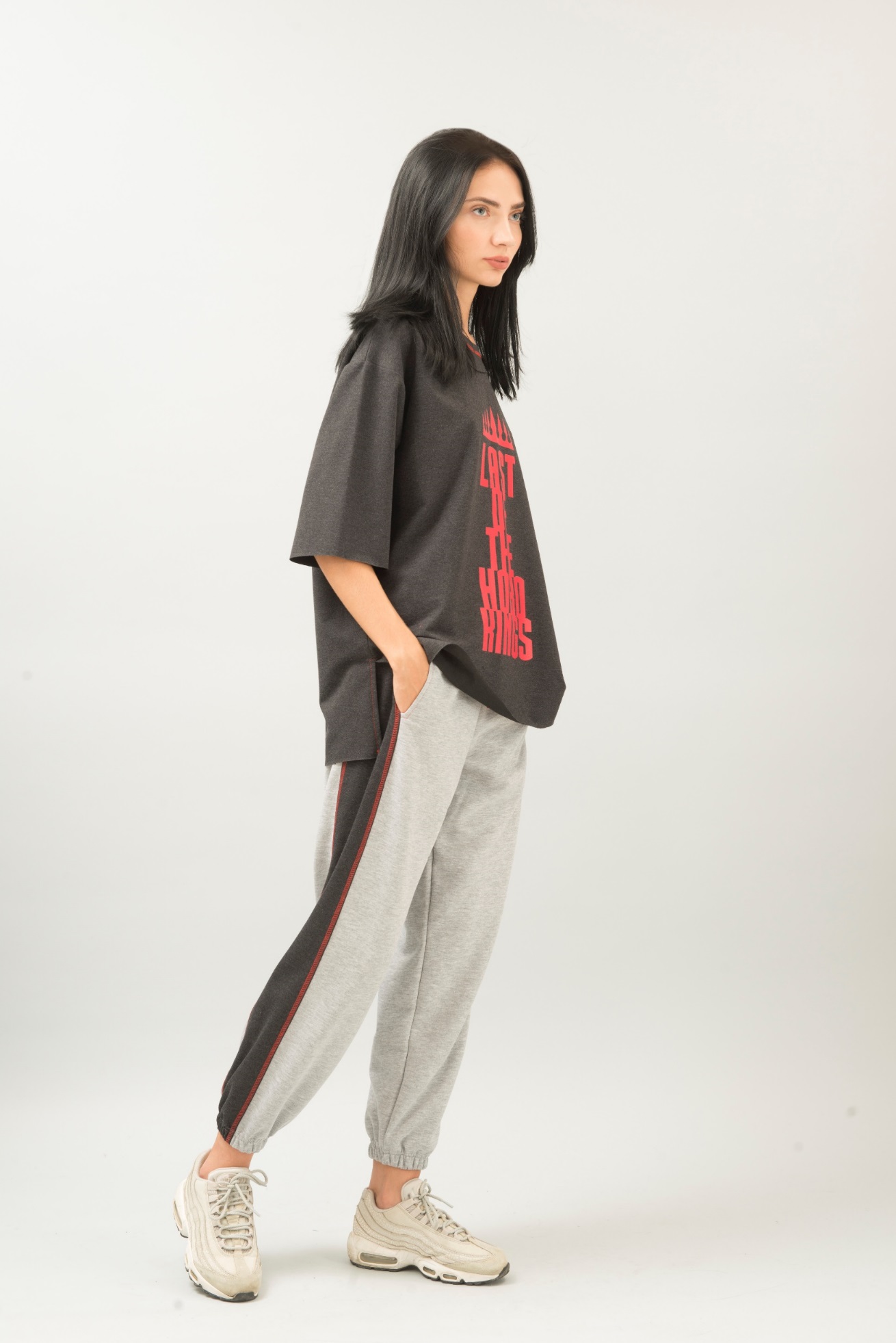 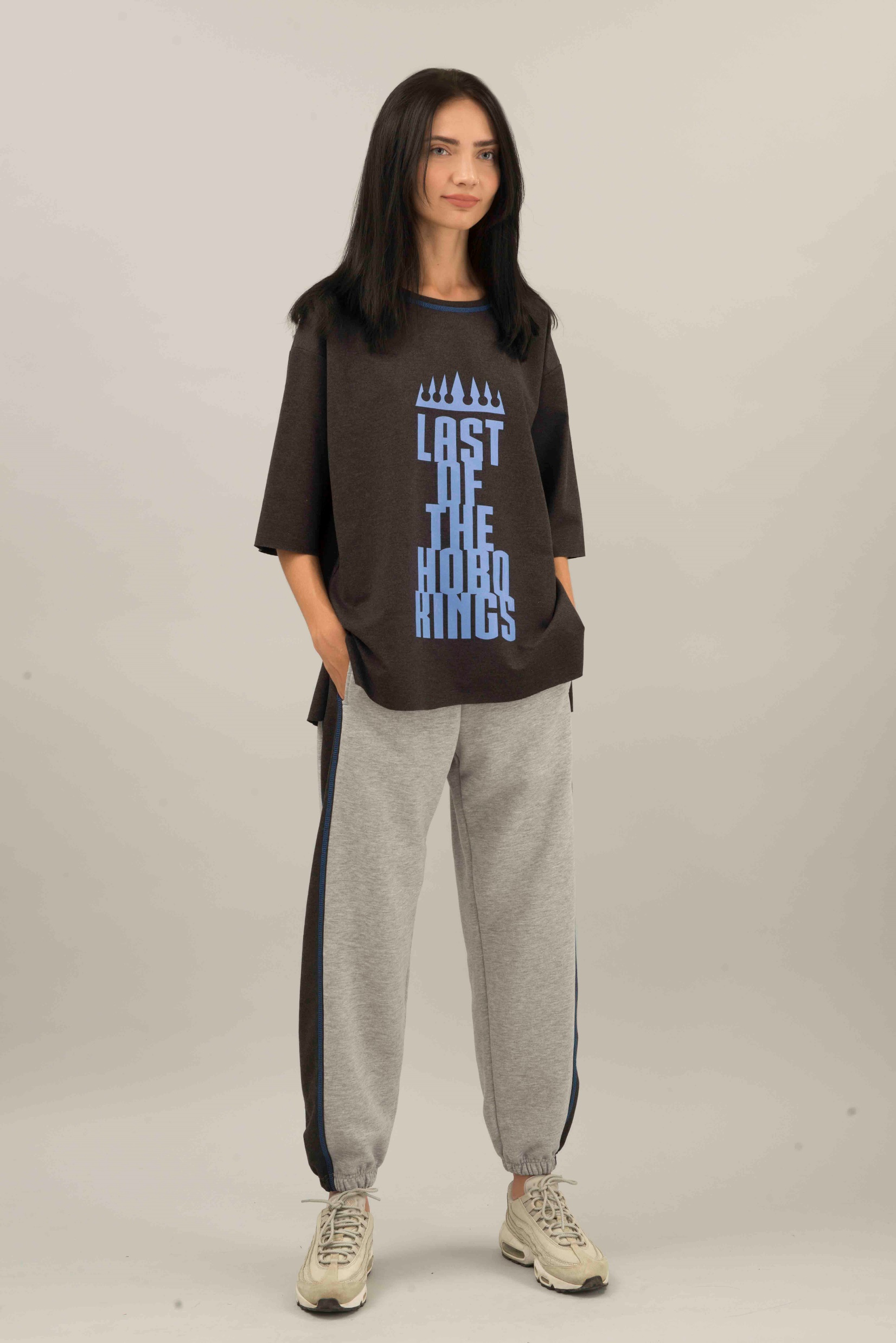 ФУФАЙКА АНТРАЦИТС ПРИНТОМ
Фуфайка  антрацит с принтом «Last of the hobo kings» («Последний из королей хобо»)
Материал: френч терри, 30/42/20/8 (хб/вис/пэ/эл), карде.
Цвета принтов: белый, красный, голубой
Oversize
Unisex
Размеры: S, M, L
Стоимость (РРЦ): 2 180,00
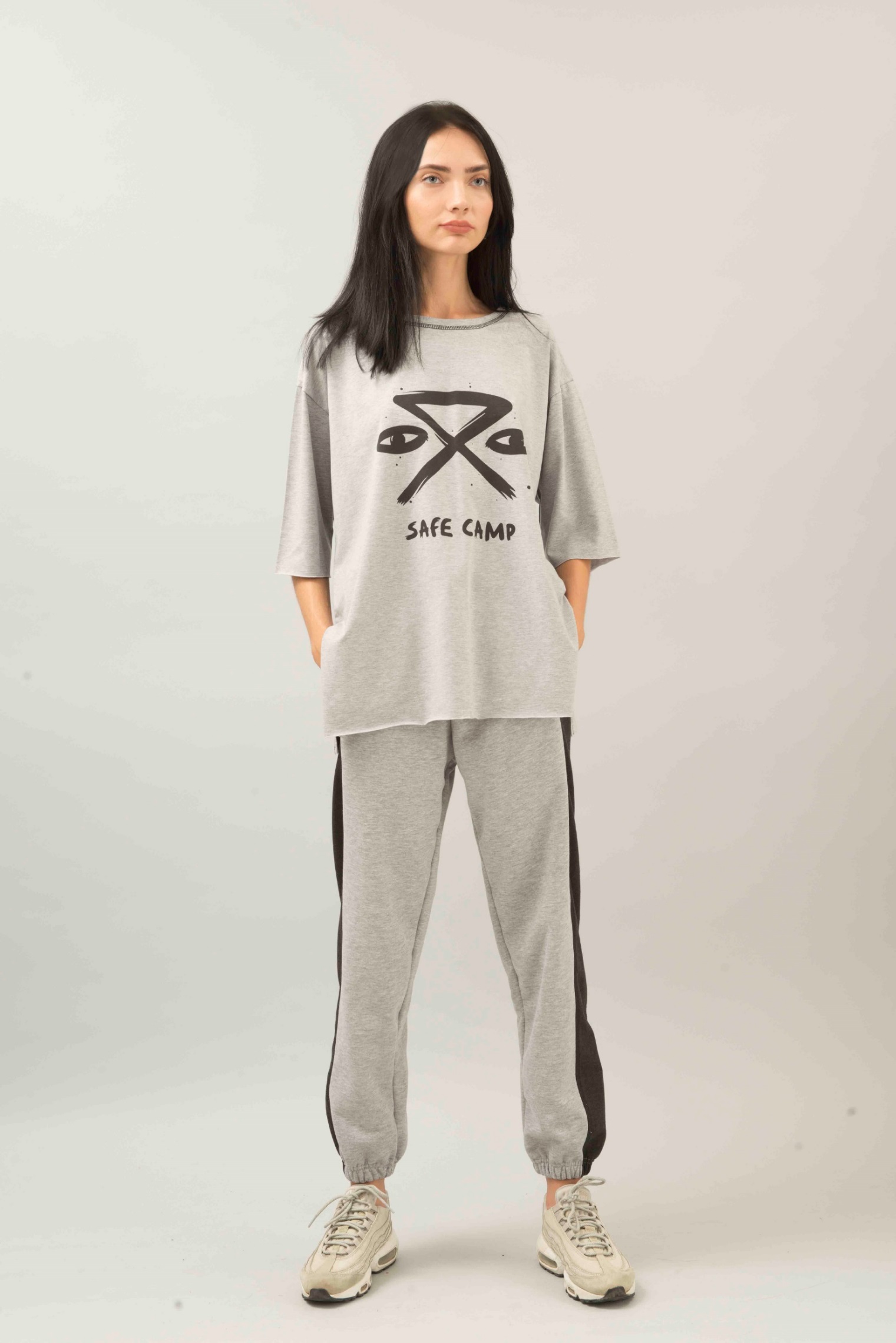 ФУТБОЛКА СЕРЫЙ МЕЛАНЖ С ПРИНТОМ
ФУТБОЛКА СЕРЫЙ МЕЛАНЖ С ПРИНТОМ «Safe camp» («Безопасный кемпинг»)
Материал: кулирка, 60/32/8 (хб/пэ/эл), карде
Цвета принтов: черный, желтый, фуксия 
Oversize
Unisex
Размеры: S, M, L
Стоимость (РРЦ): 1 790,00
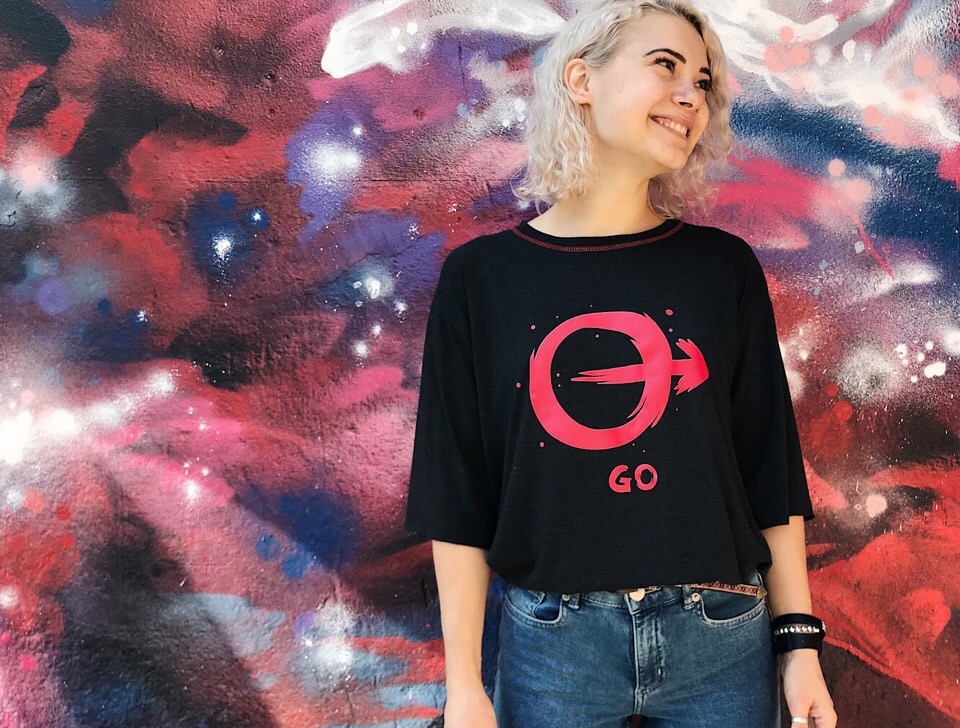 ФУТБОЛКА АНТРАЦИТ МЕЛАНЖ С ПРИНТОМ
Футболка антрацит меланж с принтом «GO» («Иди»)
Материал: кулирка, 46/46/8 (хб/пэ/эл), карде 
Цвета принтов: белый, красный, голубой
Oversize
Unisex
Размеры: S, M, L
Стоимость (РРЦ): 1 790,00
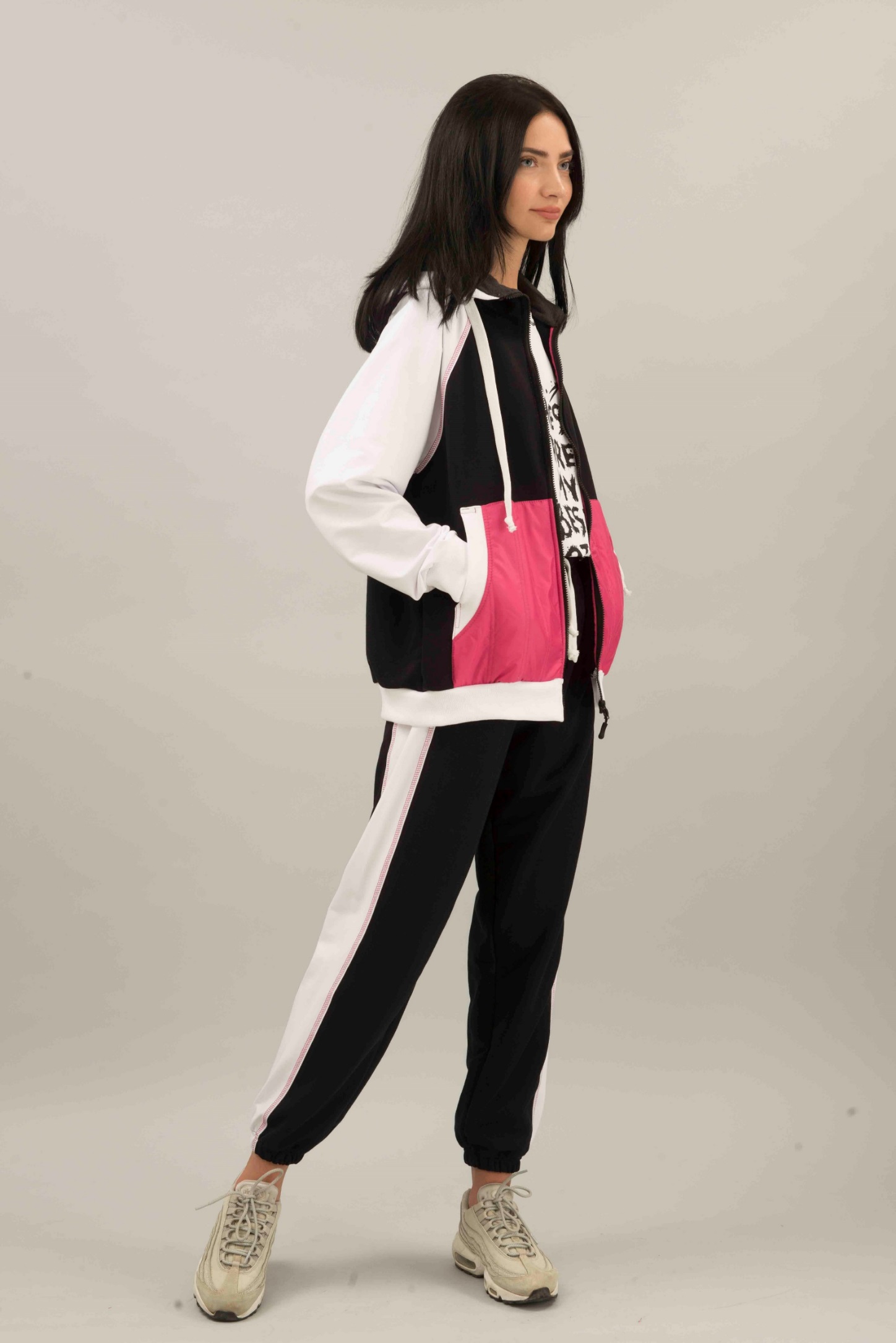 ХУДИ НА МОЛНИИ ЧЕРНЫЙ/БЕЛЫЙ
Худи на молнии черный/белый с вставками из курточной ткани.
Материал: футер 3-х нитка диагональ, 80/20 (хб/пэ), пенье 
Цвета вставок: черный, лимон, фуксия
Oversize
Unisex
Размеры: S, M, L
Стоимость (РРЦ): 3 490,00
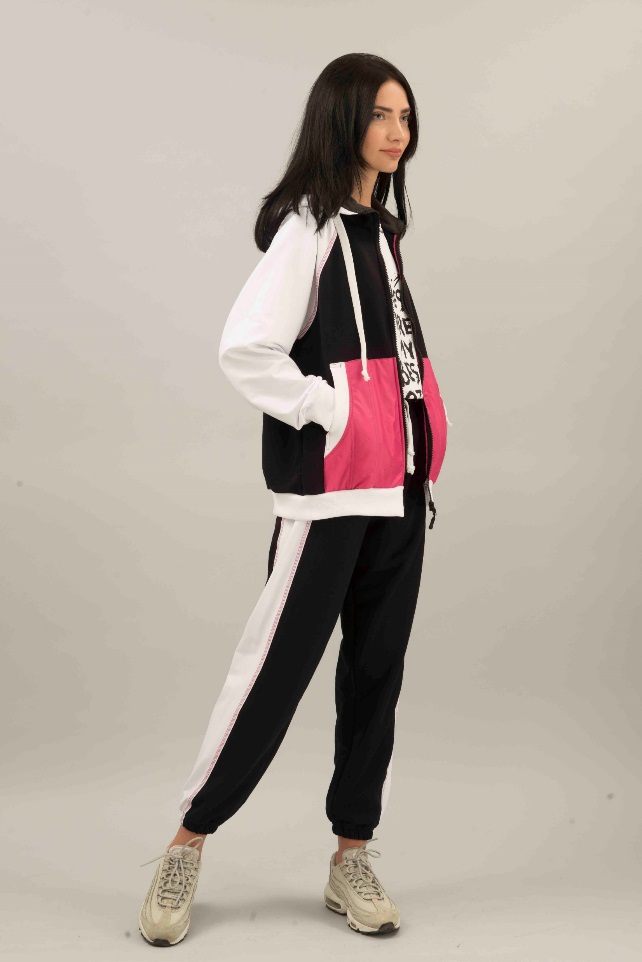 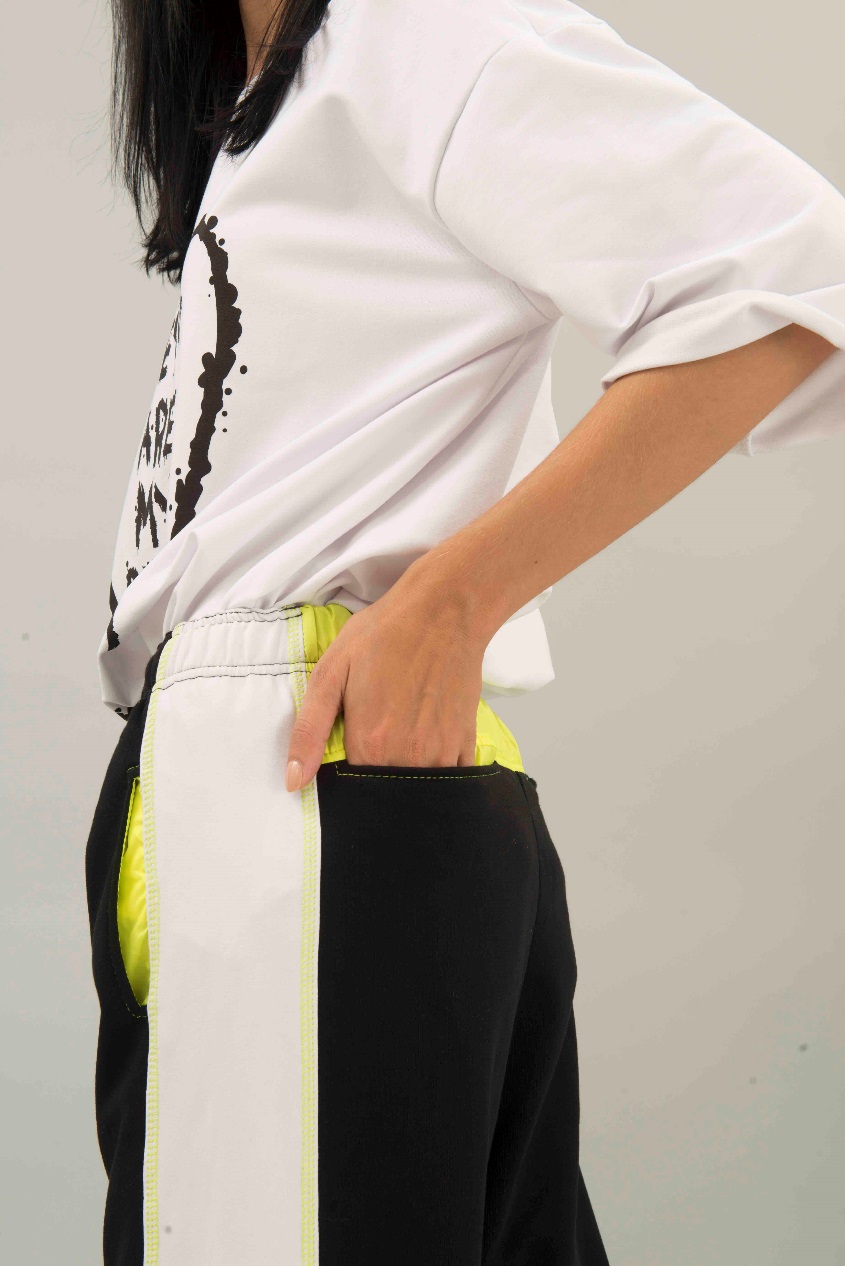 БРЮКИ СПОРТИВНЫЕ ЧЕРНЫЙ/БЕЛЫЙСм. описание «Худи на молнии черный/белый»Стоимость (РРЦ): 3 790,00
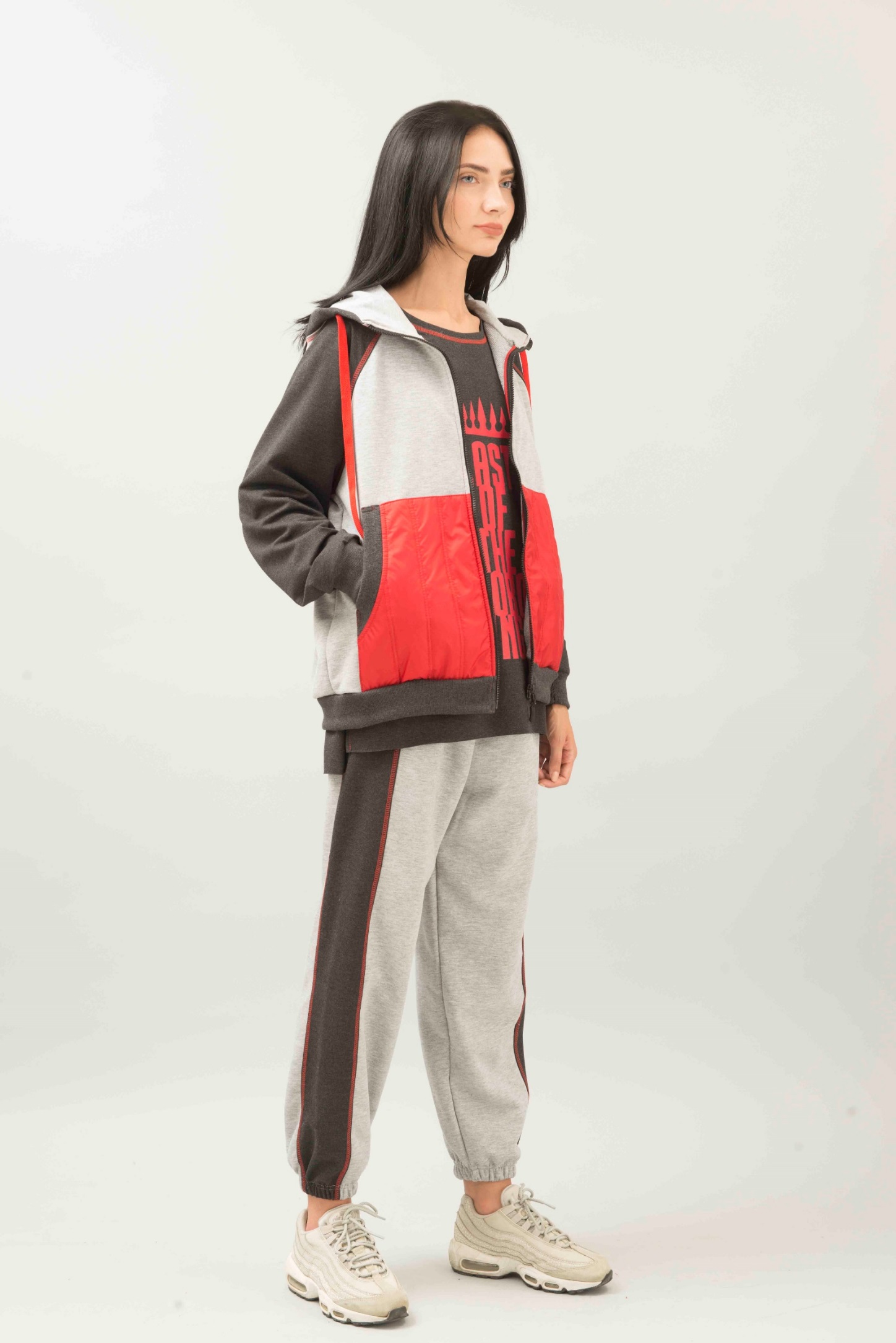 ХУДИ НА МОЛНИИ СЕРЫЙ/АНТРАЦИТ
Худи на молнии серый/антрацит с вставками из курточной ткани.
Материал: футер 3-х нитка диагональ, 60/40 (хб/пэ), карде
Цвета вставок: черный, красный, голубой
Oversize
Unisex
Размеры: S, M, L
Стоимость (РРЦ): 3 490,00
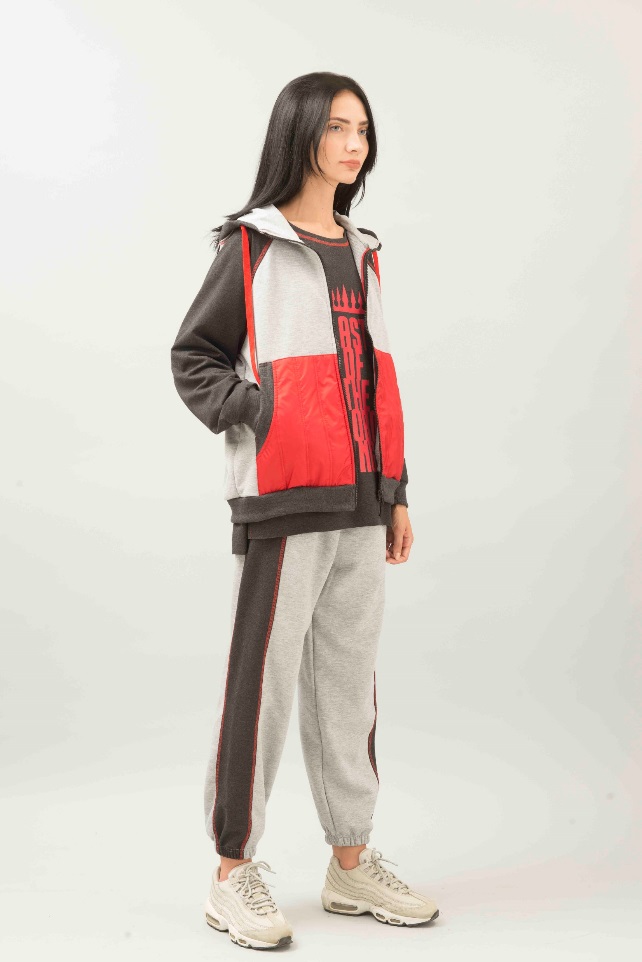 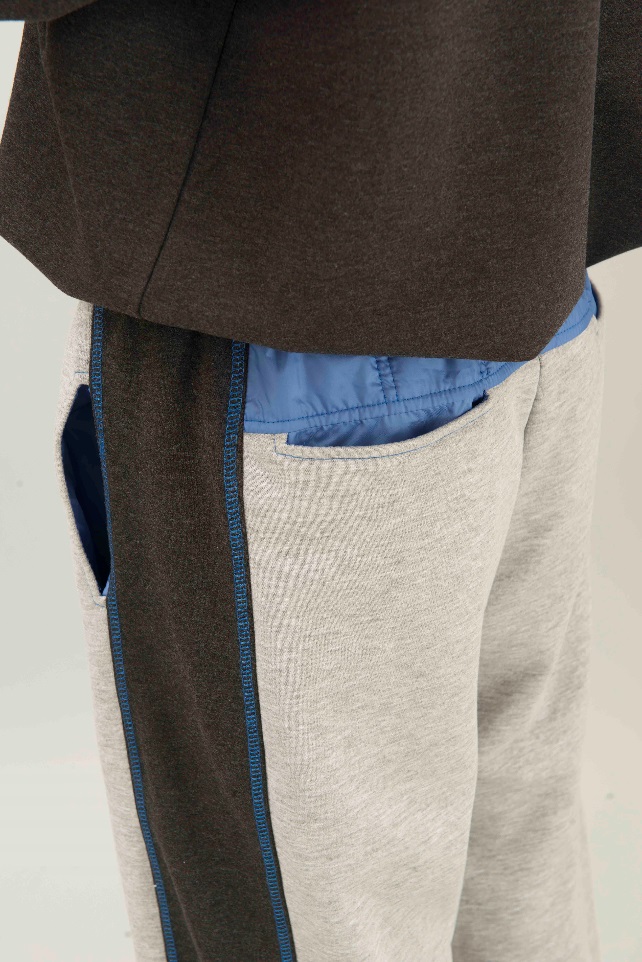 БРЮКИ СПОРТИВНЫЕ СЕРЫЙ/АНТРАЦИТСм. описание «Худи на молнии серый/антрацит»Стоимость (РРЦ): 3 490,00
Варианты цветов:голубойсиреневыйрозово-желтый
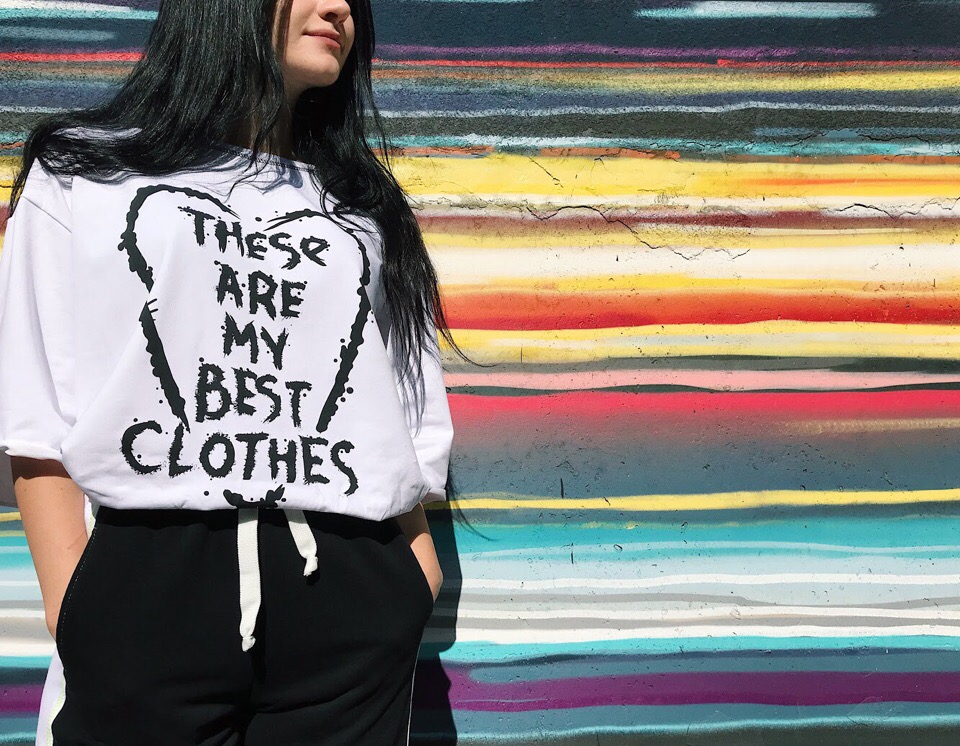 ТРИКОТАЖНАЯ КОЛЛЕКЦИЯ ТМ HOBOCODE
ПЛАЩИ, ПЫЛЬНИКИ, СУМКИ. 
ОДЕЖДА И АКСЕССУАРЫ ОТ ДОЖДЯ И ВЕТРА.

СДЕЛАНО В РОССИИ
2018 г.